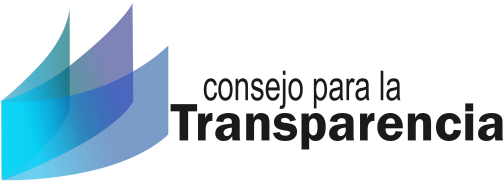 Resultados Universidades 2017